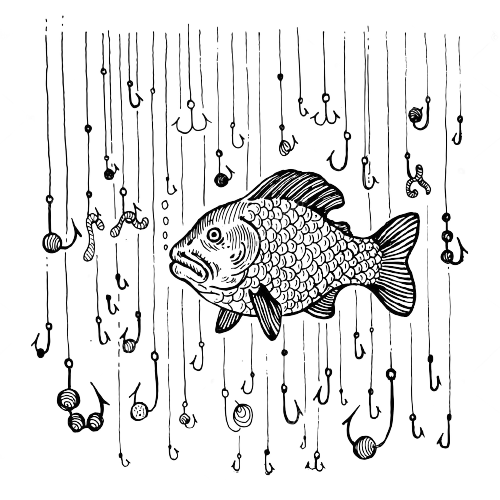 DİN 
EĞİTİMİNDE 
DRAMA
‘‘Taklit ile tok olan hakikatte aç kalır.’’
DURSUNALİ EMECEN
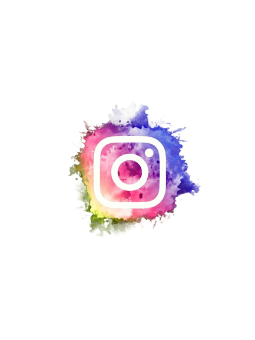 @dursunaliemecenn
@edepegitimsanat
0530 367 88 46
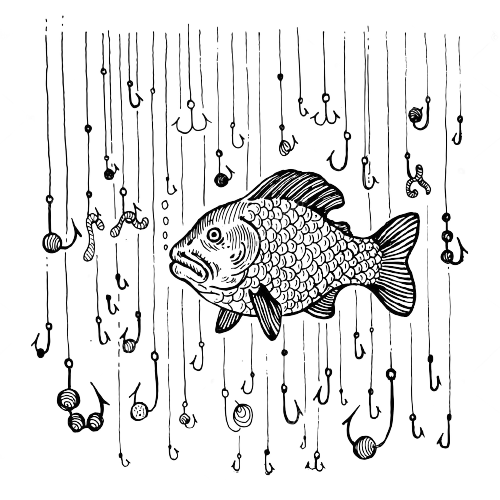 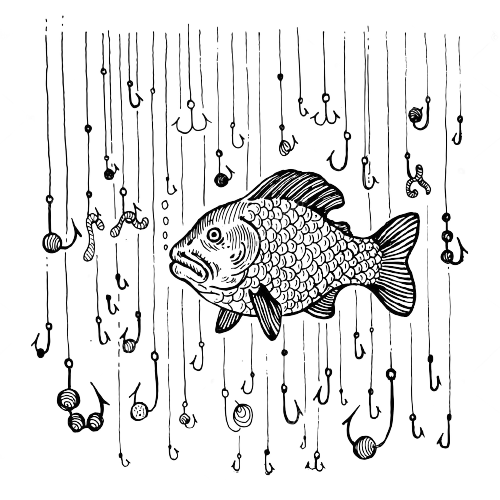 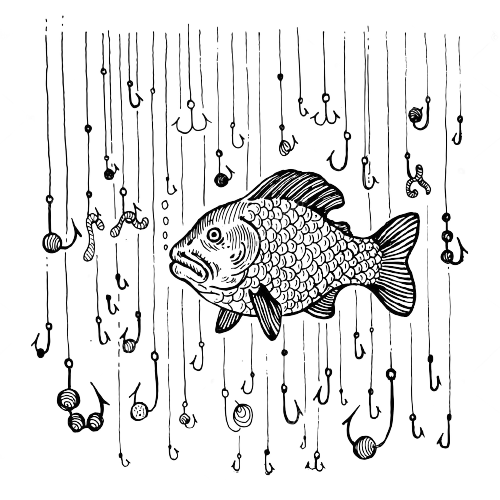 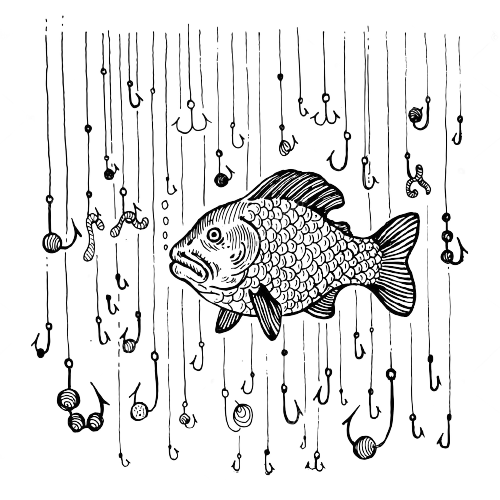 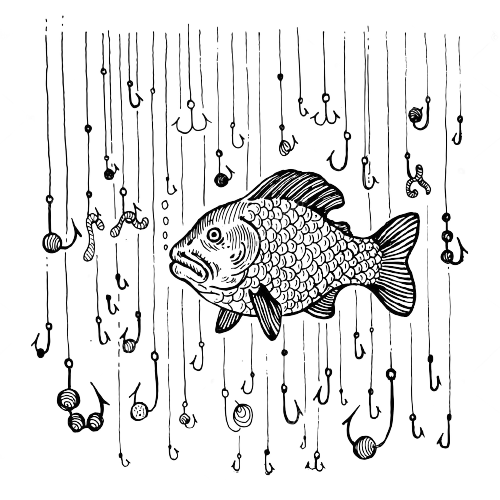 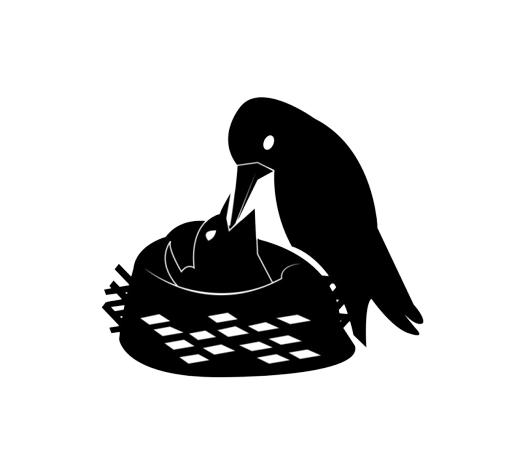 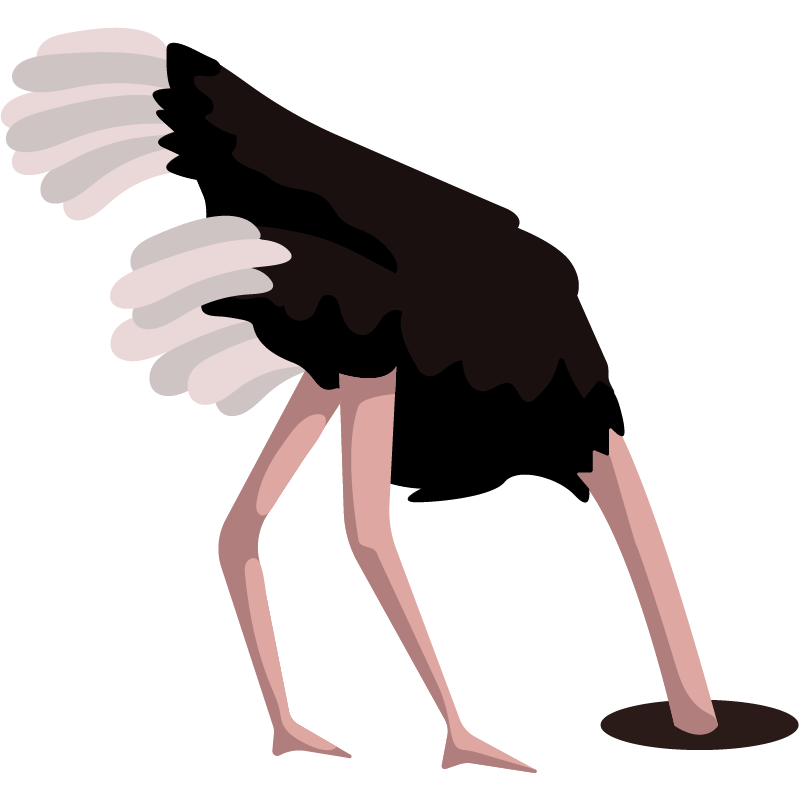 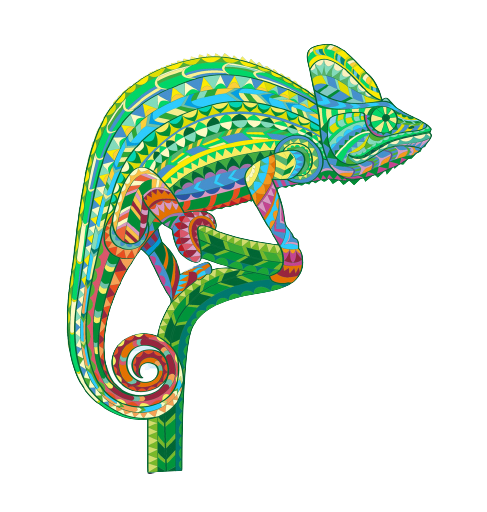 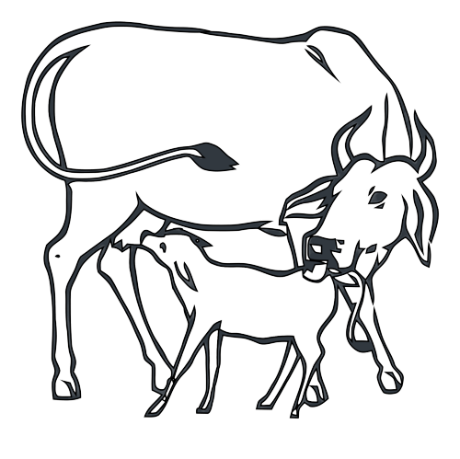 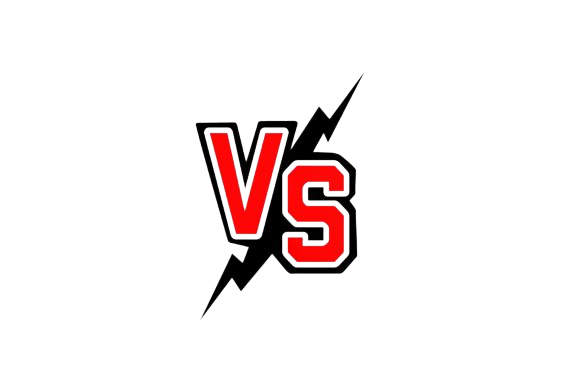 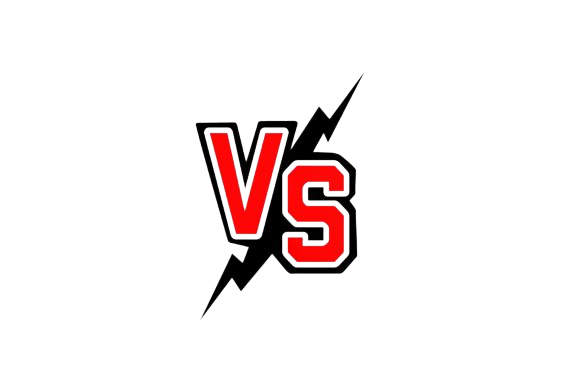 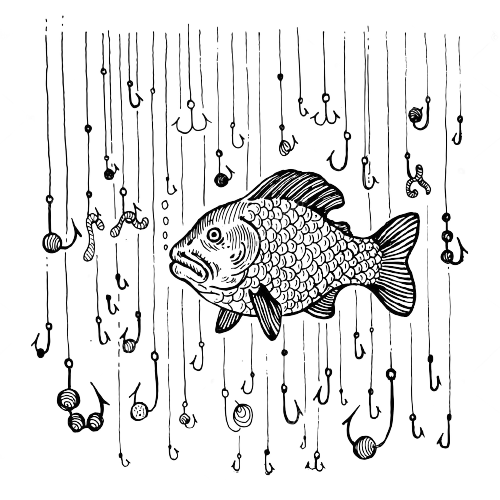 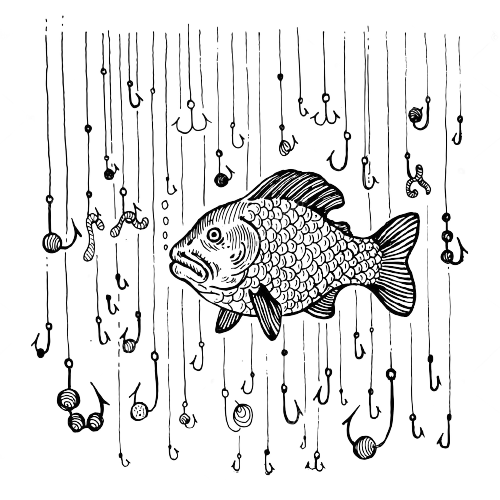 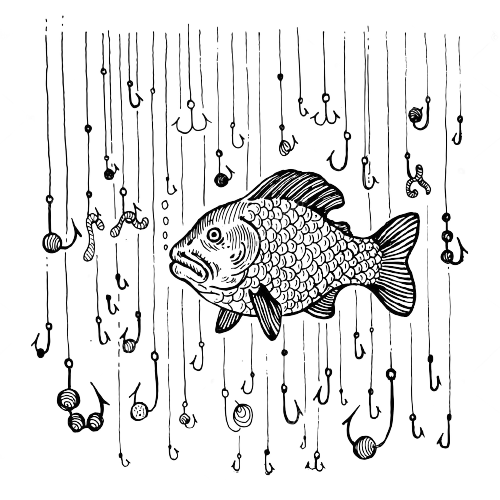 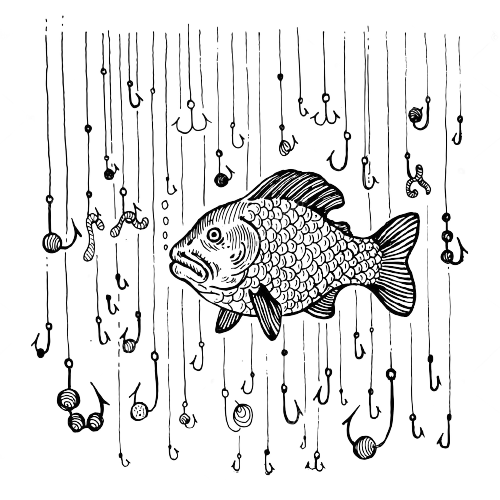 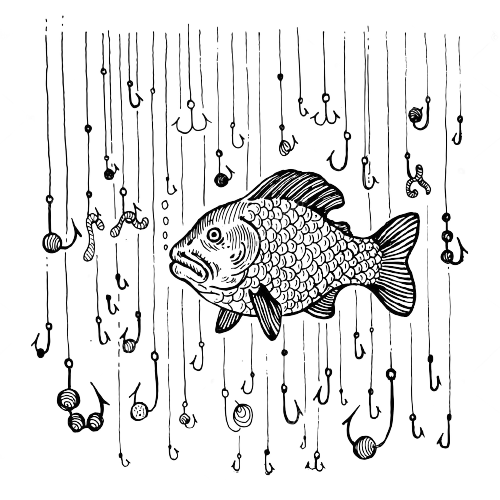 Başlarken;
Eğitimin Karekodu:
* Ümmi Tavır 

* Öğrenme X Öğretme gücü

* Abdal Ol!

* Vaat
Merak * 

 Güven * 
 
Çatışma * 

 İrade * 

 Keşif *
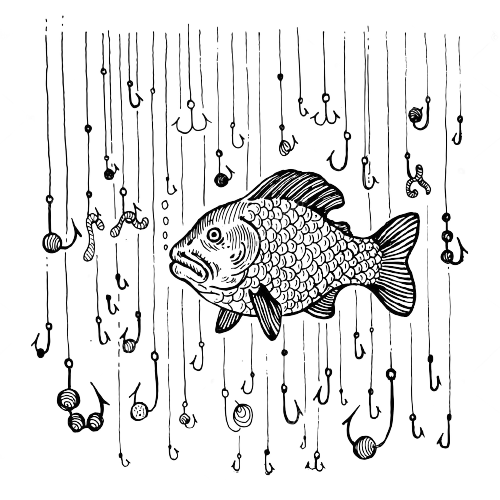 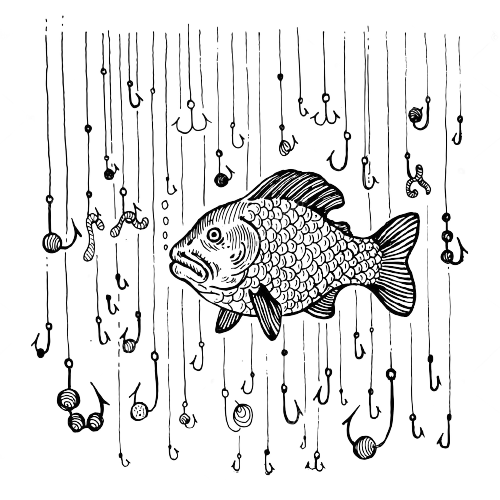 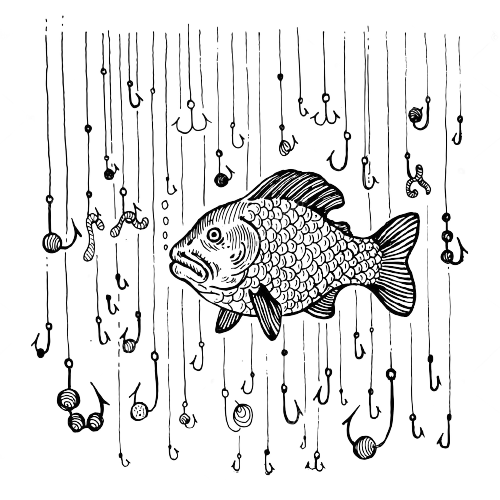 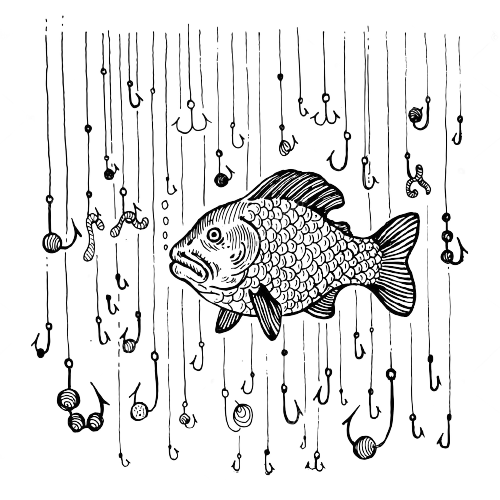 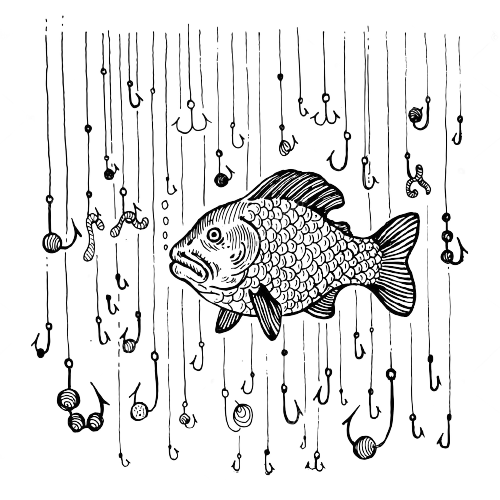 İki Hediye Kelime:
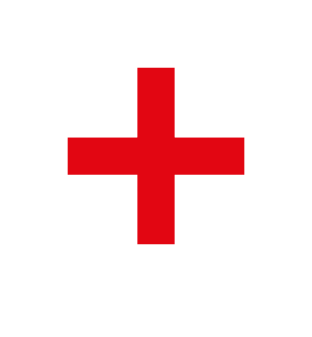 ÇOCUK ADAM/KADIN        KURCALAMAK
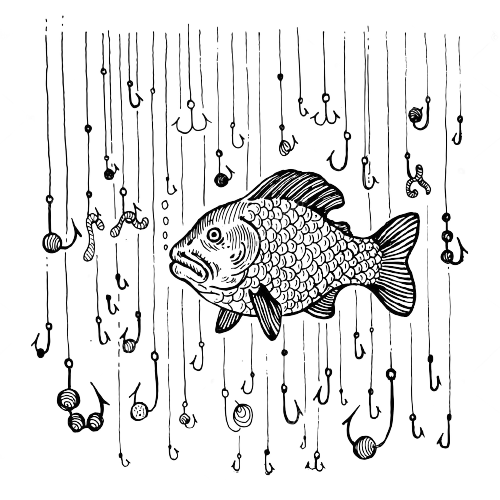 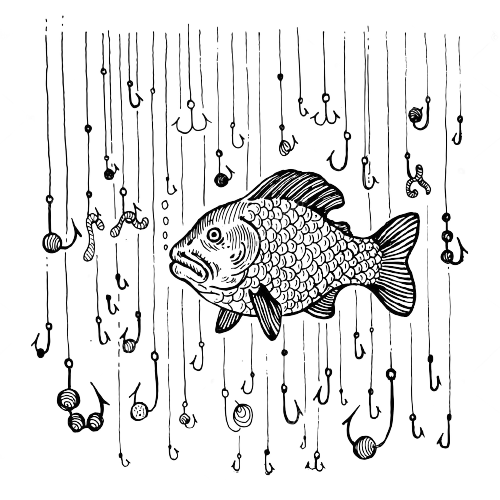 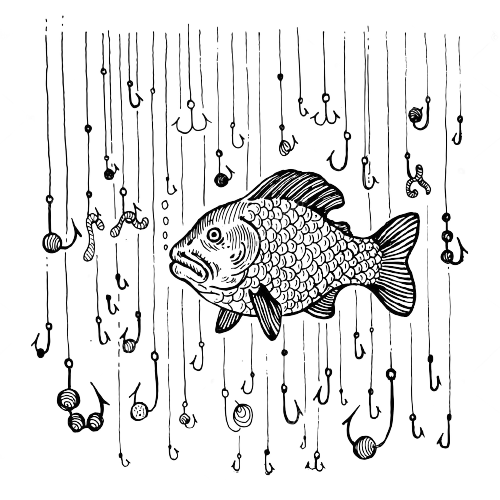 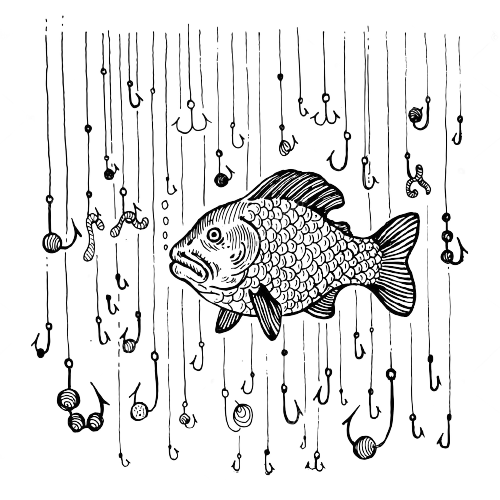 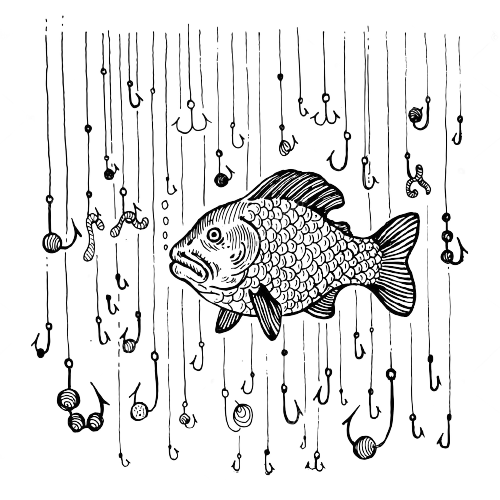 DEĞER Mİ DRAMA’YA
HAKİKAT
OYUN
Çocuk Gelişimi, Olasılık, ‘‘İyi Haber Şu ki’’
Sokrates, İhtiyaç, Çete, Jane Elliot, Pedagoji
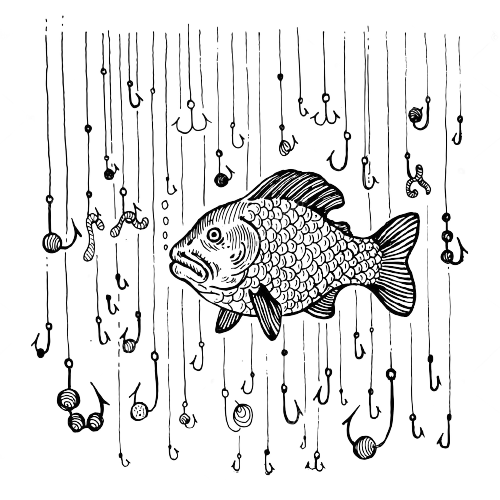 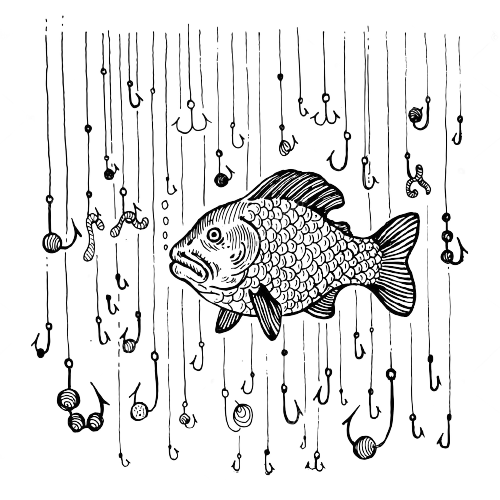 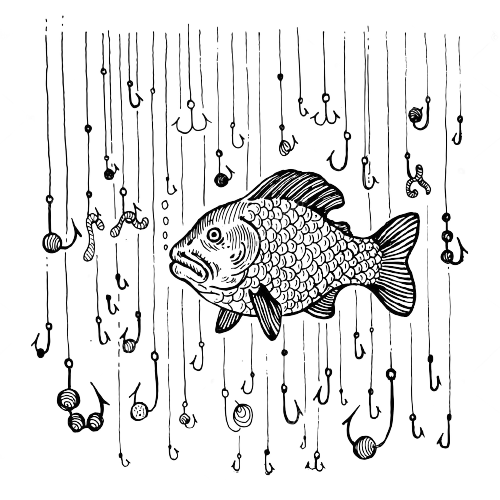 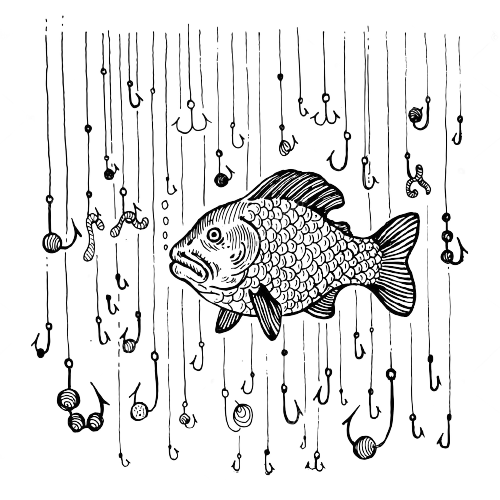 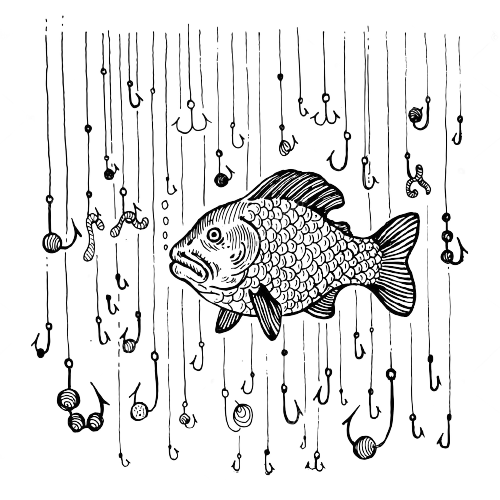 Mucize Etkisi:
Rezilyans 
 Duyu ve Duygu 
21. Yy. Yaşam Becerileri 
Hayal Gücü ve Zeka
Duyarlı Çocuk
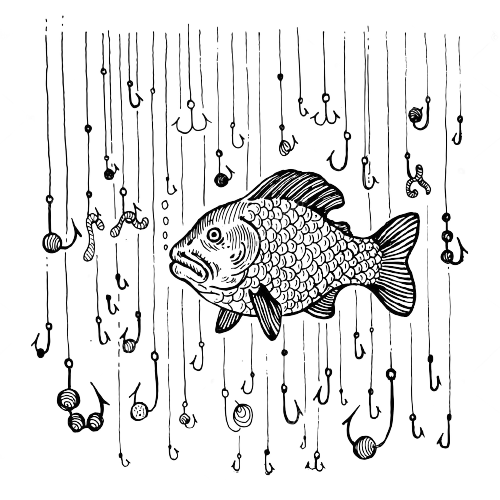 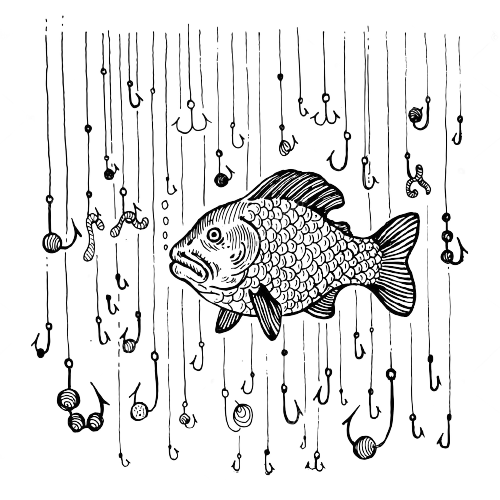 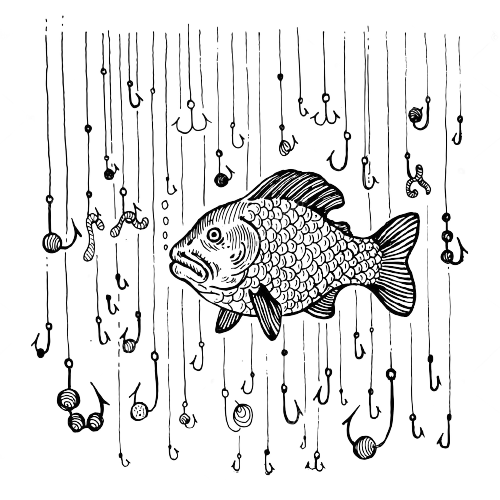 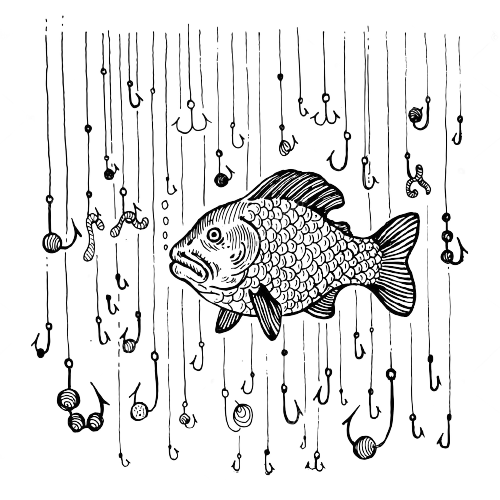 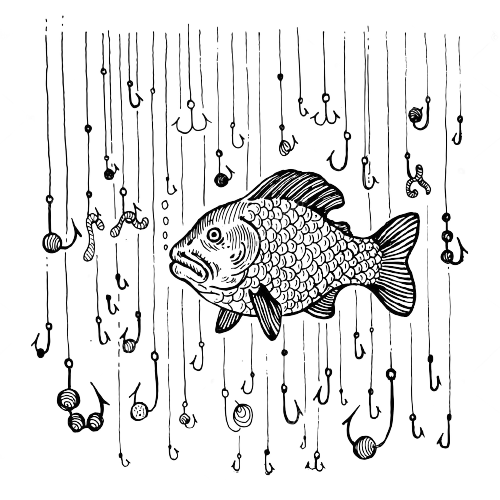 Drama’nın Formülü: 


HAMLET         FARZET          HAYRET
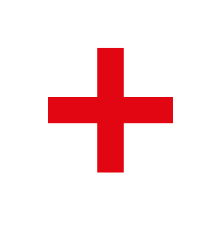 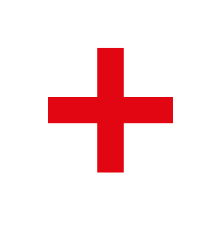 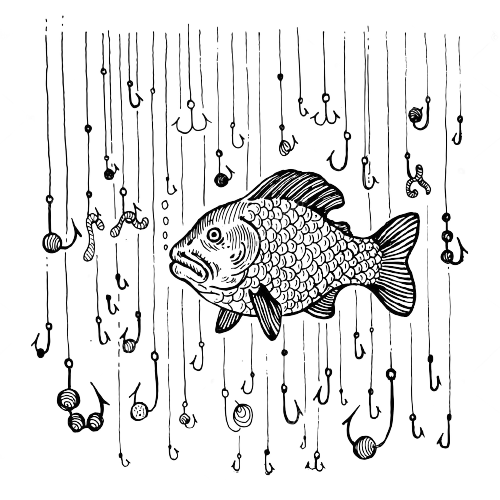 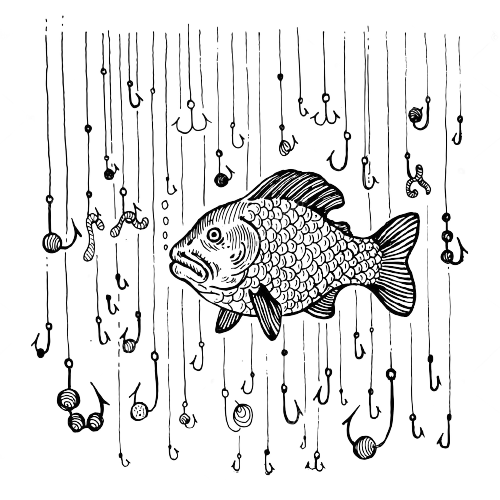 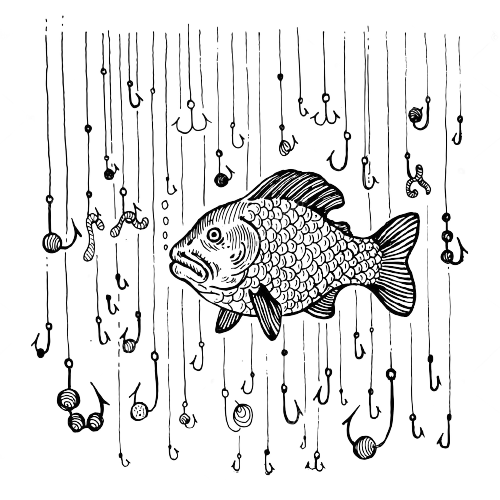 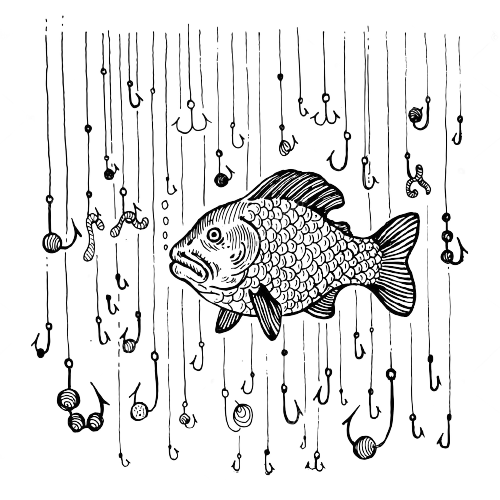 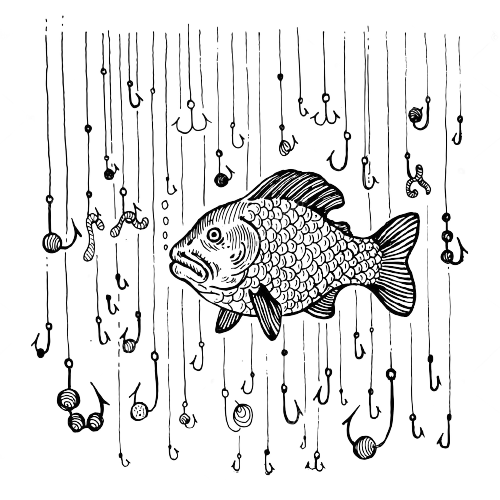 ----------  HAMLET  ----------
Soru:‘‘Kime mutlu insan denir?’’ *
Evet ve Hayır ile Buldurma *
Trollemeye Güzelleme *
Tek Harfli Başlangıçlı Özetler *
 Biz Bu Ada’da Yaşarız *
İyi Haber şu ki *
Cümle: ‘‘Bilmek alışkanlık yapmaz, yapmak alışkanlık kazandırır.’’

Metafor: Zoka

Hamle
Isınma
Heves
Coşku
Kurulum
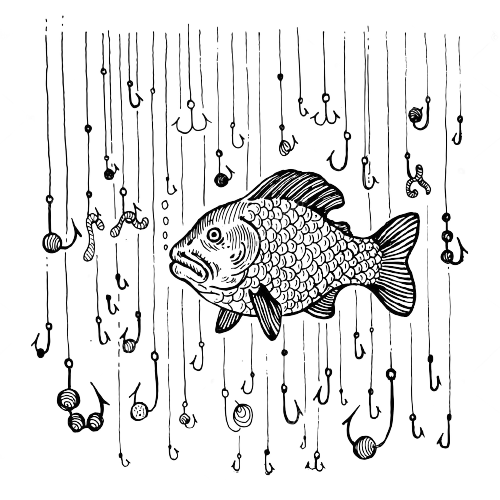 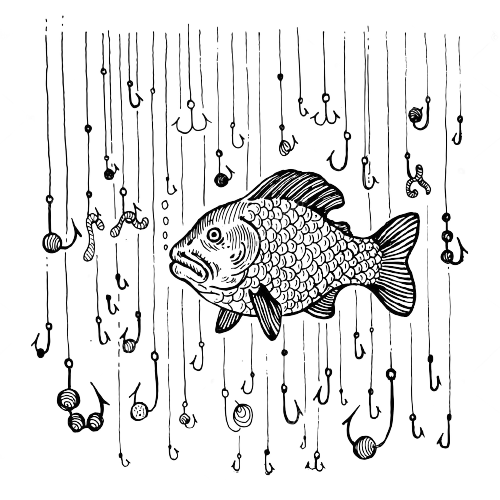 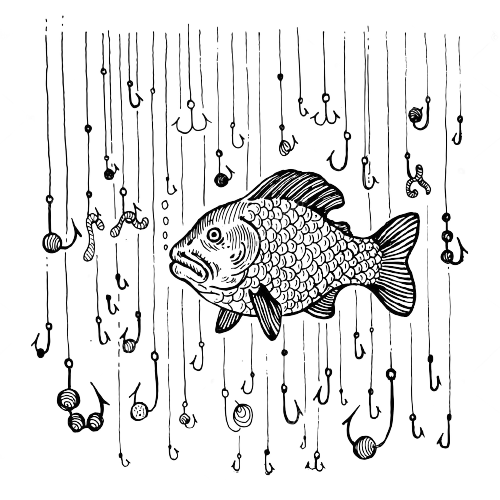 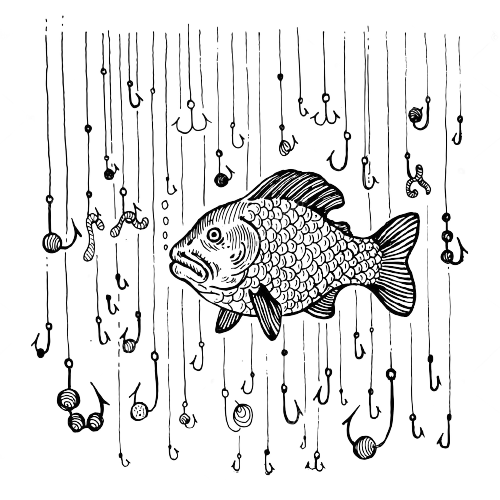 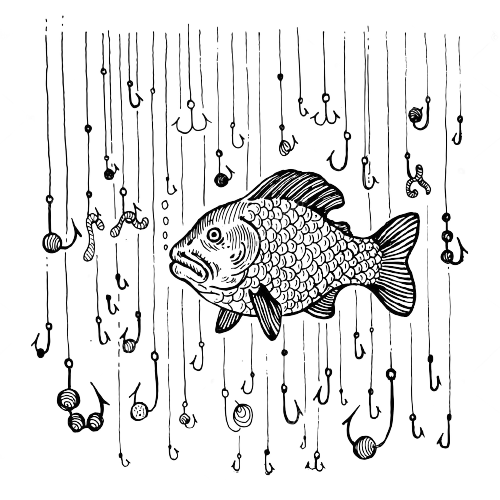 ----------  FARZET  ----------
Oyun *
 Dıkşin * 
Oyun Mekaniği ve Elementleri *
Oyunlaştırma ve Eğitsel Oyun* 
Oyun Tasarımı *
Zip Zap Zop*
Rol Oynama- Doğaçlama , Kahve içelim mi?* 
Drama Teknikleri - Oluşum *
Cümle:  ‘‘Yürümediğin yolun seyyahın olamazsın.’’ 

Metafor: Simülasyon



-Mış Gibi 
Esneklik ve Uyum
Canlandırma
Oluşum
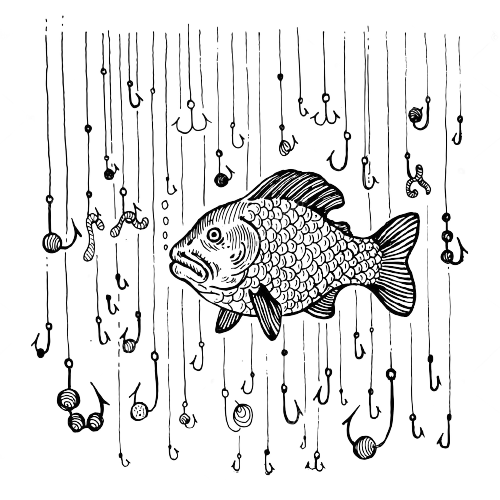 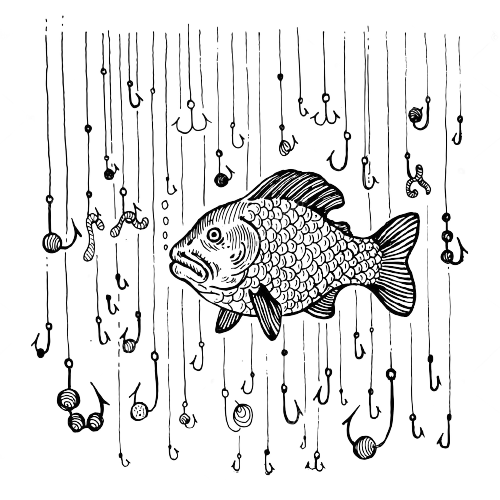 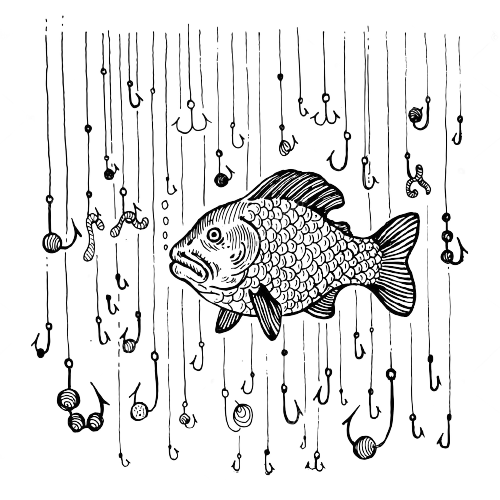 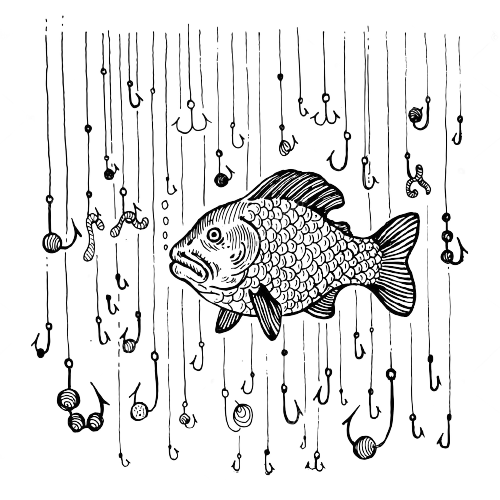 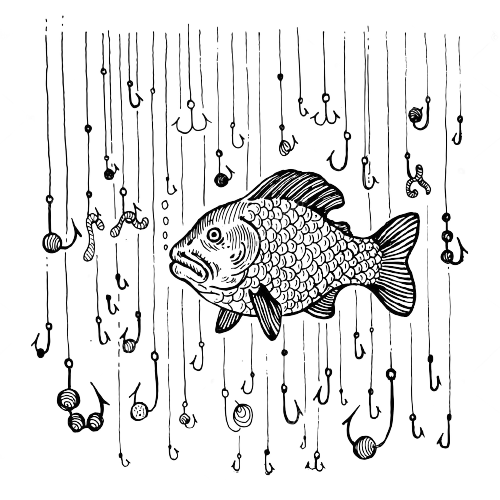 ----------  HAYRET  ----------
Dersin hikayesini anlatmak *
Ben bir ağacım *
Heceleri Birleştirme *
Balon Halayı * 
1’den 13’e kadar sayma oyunu *
Dersin Hareketi-değiştir- *
* Cümle: ‘‘Sofrası olmayanın rızkı dar olur.’’

Metafor: Bulmaca

Değerlendirme
Keşif
Yolculuk
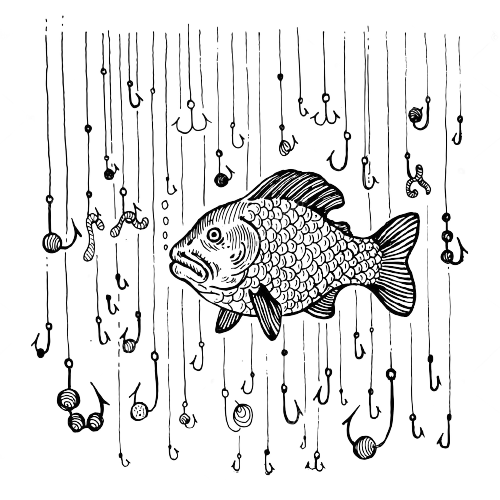 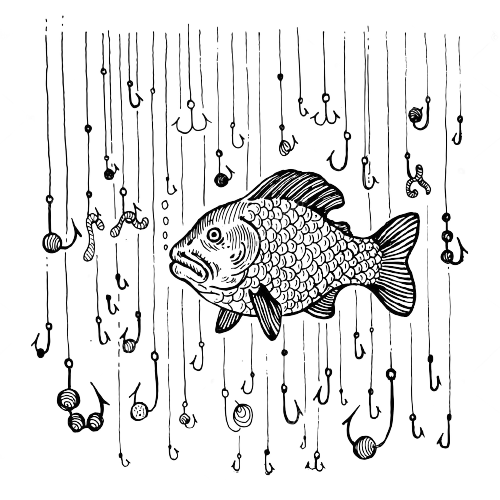 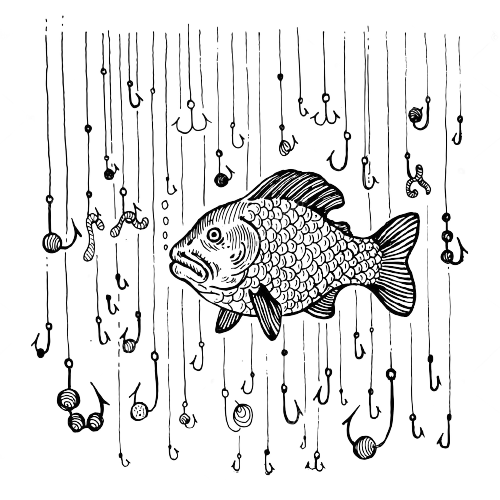 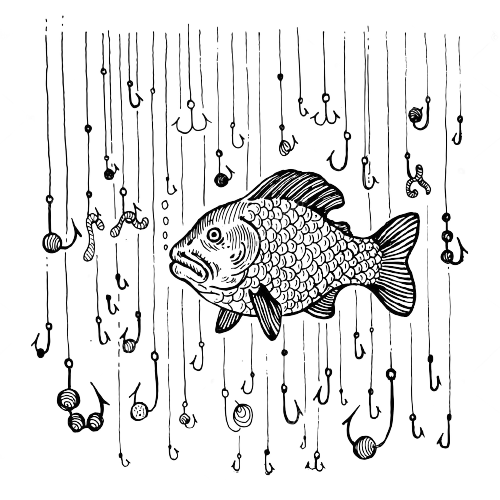 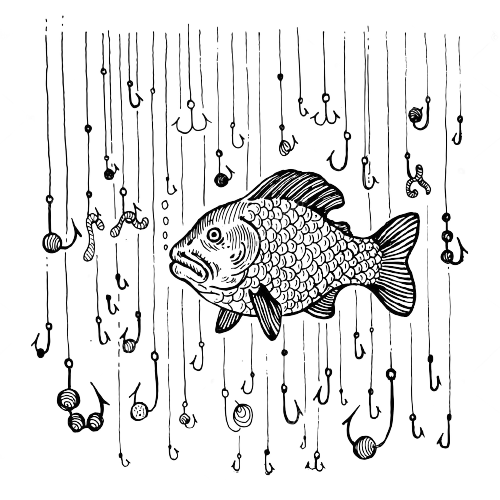 Mutlu Son
‘‘İman edip dünya ve ahiret için yararlı işler yapanlara gelince, rahman onlar için (gönüllerde) bir sevgi yaratacaktır.’’

Meryem Suresi 96